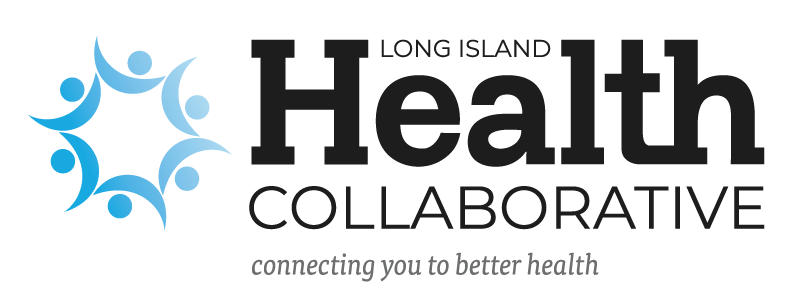 March 28, 2024
Quarterly Hybrid Meeting
Today’s Meeting Agenda
Welcome & Introductions
1115 Waiver Update by HANYS
LIHC Updates
LIHC Member Spotlight: Health & Welfare Council of Long Island (HWCLI)
Core Cluster Update
Community Service Society (CSS) Keep Long Island Covered (KLIC) Grant Final Update by NSHC 
CHNA Work Group Update
2023 CHAS Analysis by DataGen
CHAS Toolkit & Promotion
Ongoing Engagement
Future Meetings: LIHC is moving!
Discussion
Adjournment
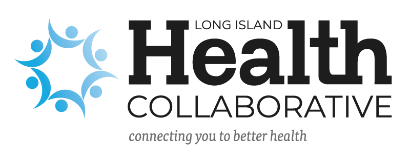 Welcome & Introductions
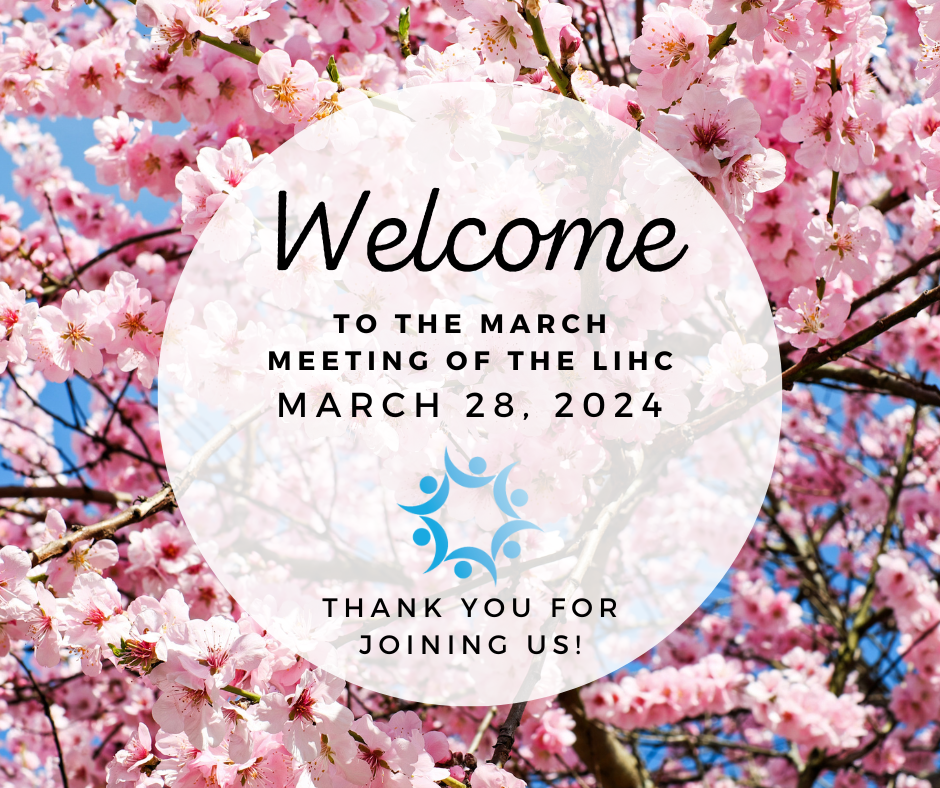 Thank you for joining us! 
Please introduce yourself and tell the group what organization you are representing.

Welcome, Alexis Zizzo, LIHC/NSHC Intern!
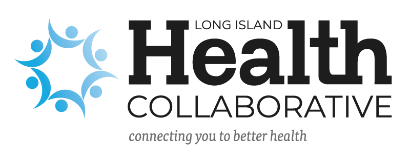 [Speaker Notes: For those in person, please go around the room and introduce yourself
If you’re attending virtually, please introduce yourself in the chat]
NY 1115 Medicaid 
Waiver Update
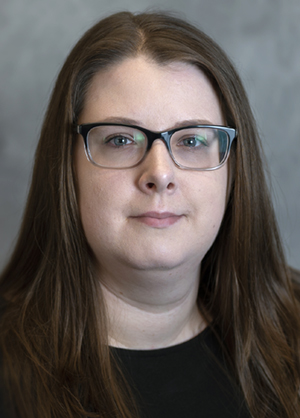 by Colleen McVeigh
Senior Healthcare Informatics Analyst, Healthcare Association of New York State (HANYS)
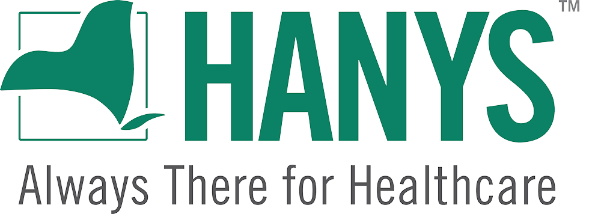 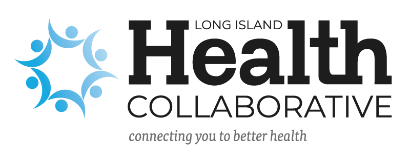 1115 Waiver Approval Summary
Colleen McVeigh, Lead Strategist – 1115
Overview
Approval through March 31, 2027
Approximately $7B 
Initiatives
HRSN Infrastructure and Services
Strengthen Workforce
Population Health
Medicaid 1115 waiver funding summary
NOT FOR COPYING OR DISTRIBUTION
Health Related Social Needs
HRSN Infrastructure ($500M)
Establish Social Care Networks (SCNs) which will:
Provide HRSN screenings, referrals, and case management for those Medicaid beneficiaries receiving HRSN. 
Develop networks of providers for purposes of HRSN service delivery. 
Contract with existing Medicaid managed care plans in order to integrate HRSN care delivery within existing Medicaid managed care delivery infrastructure
SCN Regions and Funding
Application due 4/5/24

Award date 6/1/24

Start date 8/1/2024 – 3/31/2027

Applicants can apply for multiple regions –must submit separate application for each region
The Social Care Network Ecosystem
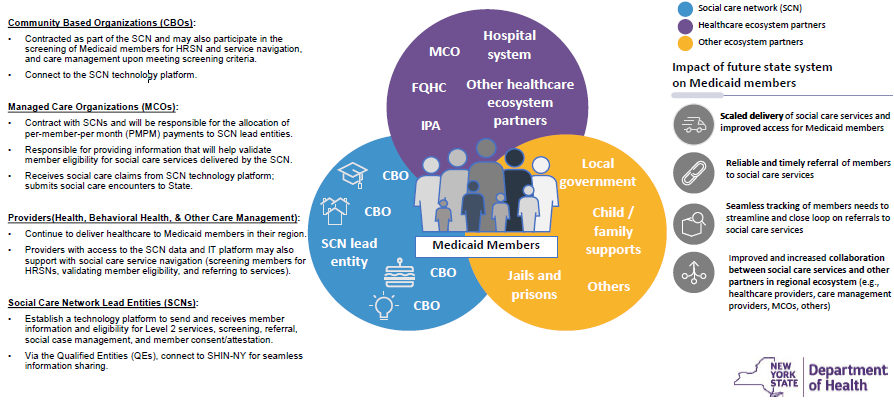 https://www.health.ny.gov/health_care/medicaid/redesign/med_waiver_1115/docs/2024-02-16_nyher_overview_slides
HRSN Services ($3.173B)
Two benefit tiers (based on screening)
High utilizers
Health Home enrollees
SUD, SMI, IDD
Homelessness
Pregnant individuals, post-partum up to 12 months
Post release CJI populations with chronic conditions/SUD /Hep-C
Juvenile justice involved and foster youth
Children <6, or <18 with chronic condition
Enhanced HRSN Service Examples
Strengthen the Workforce ($694M)
Workforce Programs Overview
Strengthen the Workforce ($694M)
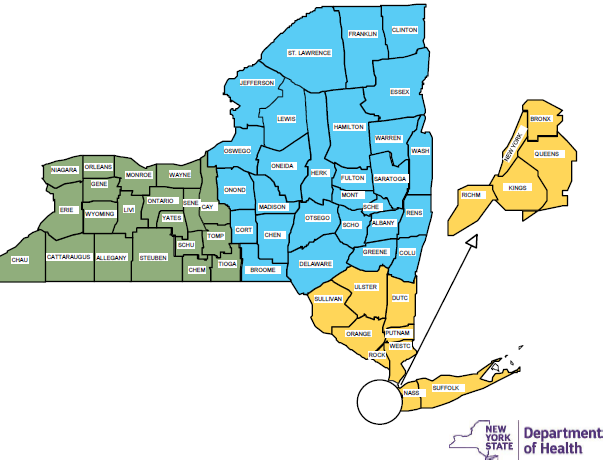 https://www.health.ny.gov/health_care/medicaid/redesign/med_waiver_1115/docs/2024-02-16_nyher_overview_slides
Population Health
HERO ($125M)
Statewide contracted entity responsible for:
Data aggregation, analytics, and reporting
Regional needs assessments and planning
Convene regional stakeholder engagement sessions
Make recommendations to support advanced VBP arrangements and incorporating HRSN into VBP methodologies
Conduct program analysis
[Speaker Notes: The HERO must be independent from the state or other government entities.]
Medicaid Global Budget Initiative ($2.2B)
This funding will support financially distressed safety net hospitals transition to a global budget to incentivize and enable selected hospitals to focus on population health and health equity, improve quality of care, stabilize safety net hospital finances, and advance accountability

If the state applies for and is chosen as a participant in the CMMI AHEAD model and satisfies criteria as part of its participation in the model, it will be deemed to have met the requirements for this initiative. If it does not, the state will need to submit their own model that meets similar requirements.
Global Budgeting
Global budgets pay hospitals a pre-determined amount for services provided to a specific patient population during a given timeframe. This shifts risk from payers to hospitals, constrains healthcare cost growth, and incentivizes value-based care.

The waiver incentives specific hospitals in specific areas of New York to accept a global budget, specifically, the CMMI model States Advancing All-Payer Health Equity Approaches and Development (AHEAD) Model
Hospital Eligibility (for Incentive Funds)
Eligible hospitals must meet the following three criteria: 

Private Not-For-Profit Hospitals in the Bronx, Kings, Queens, and Westchester Counties with a Medicaid and Uninsured Payor Mix of >= 45%
Private Not-For-Profit Hospitals with an average operating margin that is less than or equal to 0 percent over the past four years (Calendar Years 2019-2022) based on audited Hospital Institutional Cost Reports (excluding COVID relief funding and state-only subsidy)
Private Not-For-Profit Hospitals or their affiliates that received state-only subsidies due to financial distress in State Fiscal Years 2023 and/or 2024
AHEAD Model Components
AHEAD Timeline
NYS will be applying for Cohort 3, with applications being due in August of 2024.
Colleen McVeigh
cmcveigh@hanys.org
518-431-7789
For Lori’s slides and presentation, please view recording.
LIHC Updates
March LIHC Member Spotlight:
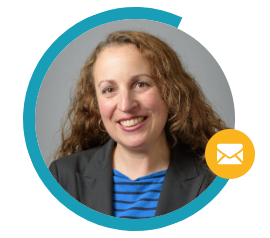 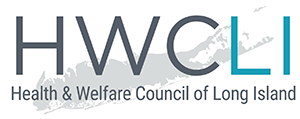 Featuring Lori Andrade, Chief Operations Officer, Health & Welfare Council of Long Island (HWCLI)
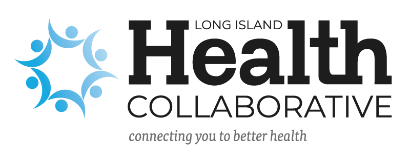 LIHC Updates
Core Clusters
Mental Health
Chronic Disease
Cultural Competency/Health Literacy
April Cluster meetings to be scheduled after this meeting; Ramona Bielawski to reach out and coordinate
Interested in joining a cluster? Email boliveri@nshc.org and you will be added to the list!
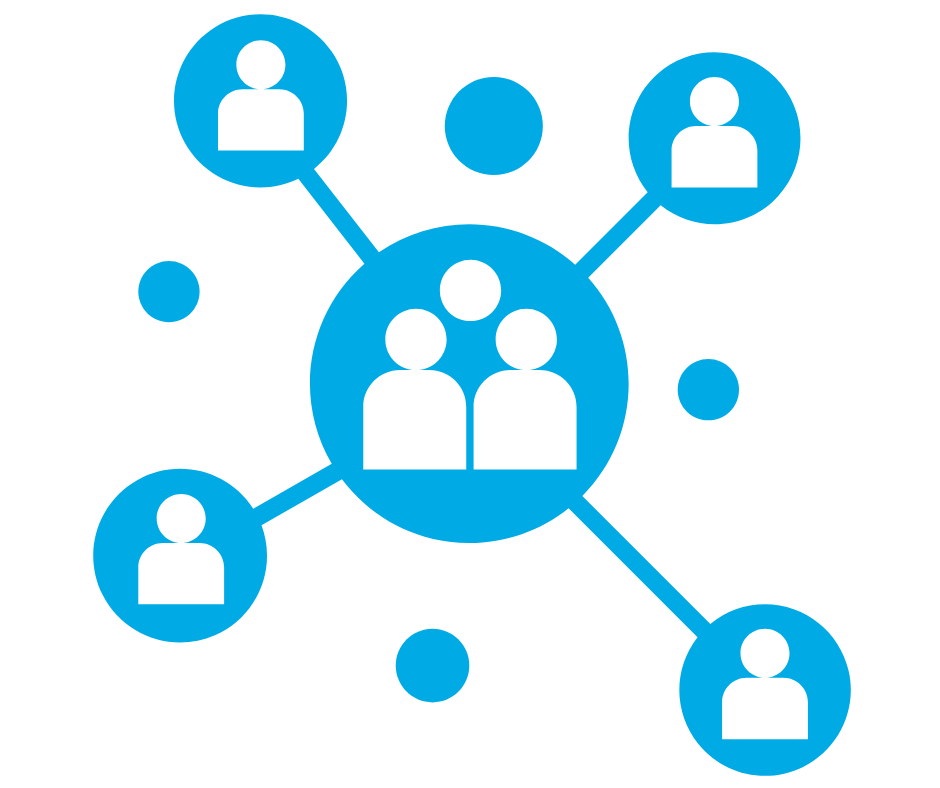 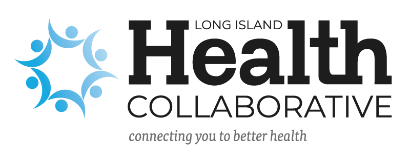 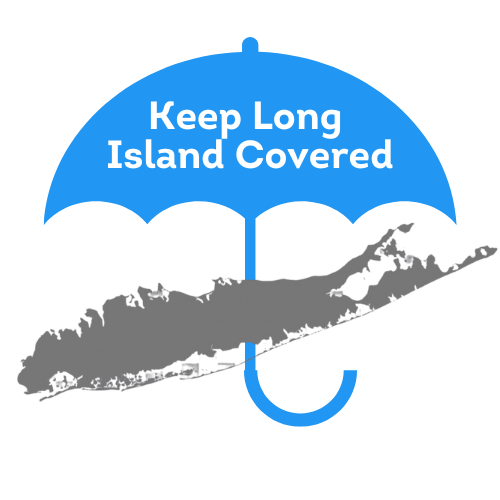 LIHC Updates
Community Service Society (CSS) Keep Long Island Covered (KLIC) Grant Final Update
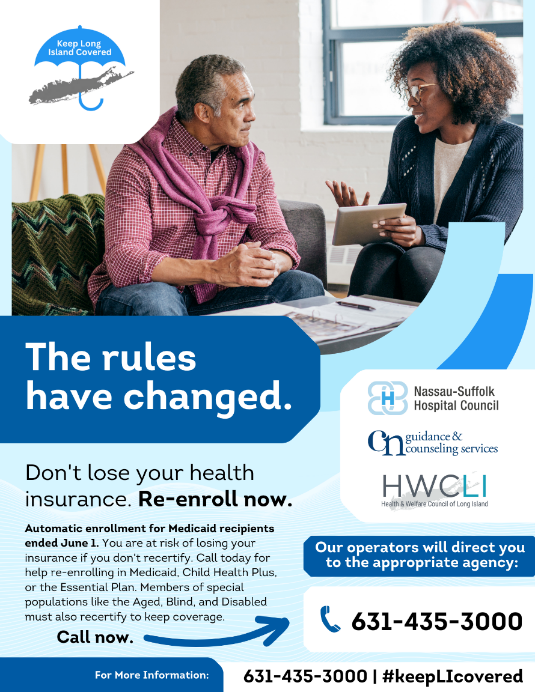 By Francesca Damm, Program Director, Health Insurance Programs, Nassau-Suffolk Hospital Council
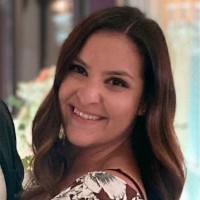 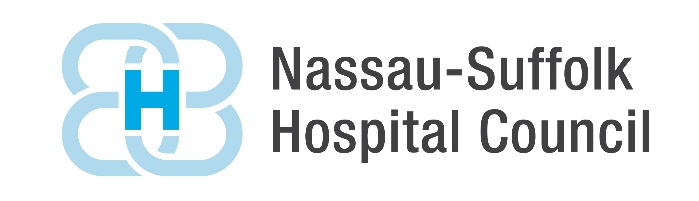 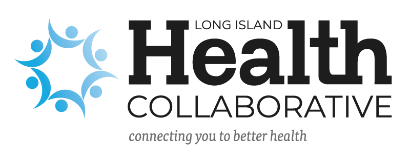 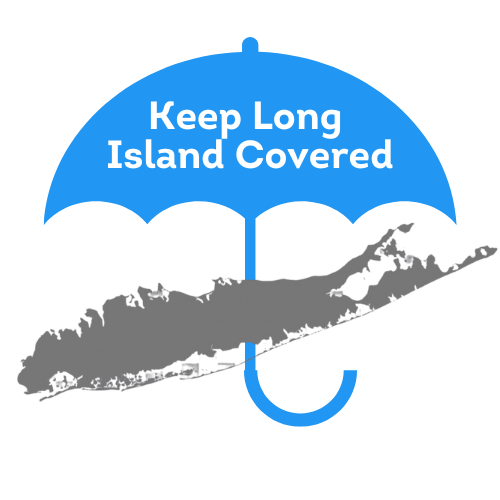 LIHC Updates
Community Service Society (CSS) Keep Long Island Covered (KLIC) Grant Final Update
Thank you to our members of the Long Island Health Collaborative!
Our outreach efforts helped us reach 1.5 million people on average per month. Efforts included social media posts, newsletters, flyer distributions, public transit campaigns, radio advertisements, print ads and blog posts. 
Nassau Suffolk Hospital Council successfully assisted 1600+ Long Islanders in retaining their health insurance coverage since the start of this grant. 
What other assistance does Nassau Suffolk Hospital Council provide?
FE-ABD is a New York State-sponsored public health insurance application assistance program for people who are aged, blind, or disabled. We educate and assist New Yorkers with enrolling in and using public health insurance programs.
We are Community Health Advocates. We help New Yorkers navigate the complex health care system by providing individual assistance, outreach, and education to communities throughout New York State.
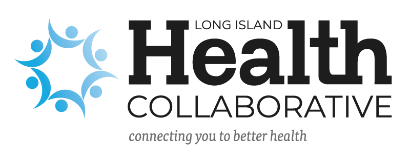 LIHC Updates
NYS Prevention Agenda Updates
Next 6-year cycle: 2025-2030
Most states moving away from disease-based priorities
Shifting toward an SDOH model
NYS 2 frameworks proposed:
Current format with added topic of SDOHs
Following Healthy People 2030 SDOH domains, strong emphasis on SDOH factors
Ad Hoc Committee to Support the NYS Prevention Agenda (PA)
Consultation body for the PA
Survey sent to stakeholders to inform prioritization/topics; findings to be presented at next Public Health and Planning Council (PHPC) meeting in mid-April, followed by feedback session
Finalized framework to follow; guidance for new cycle posted summer 2024
In December PHPC will have its new action plan
2025-2027 CHNA/CSP due December 31, 2025
More updates about the new PA and our Work Group meetings to come
NYS DOH CHNA/PA Guidance and Timetable through Dec. 2028
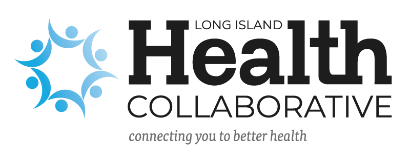 [Speaker Notes: Started in Sept 2021 for the last cycle, worked through April/May
We can discuss our start date together– we can start any time]
2023 Community Health Assessment Survey Analysis
LIHC Updates
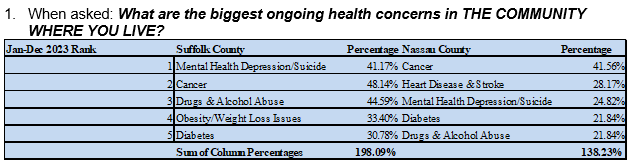 Analyzed and Presented by Melissa Bauer Principal Healthcare Informatics Analyst, DataGen
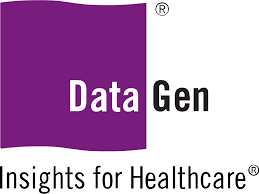 403 surveys collected
Are the CHAS results a representative sample?
Questions for Melissa?
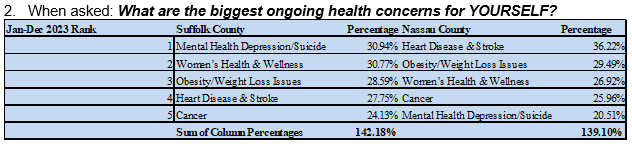 Full Summary Report and PowerPivot Excel File Available on the LIHC Website
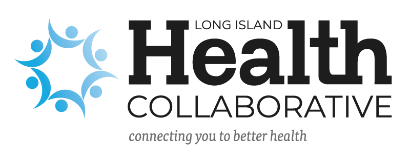 LIHC Updates
Community Health Assessment Survey Promotion
English: https://www.surveymonkey.com/r/LICHASENG 
Spanish: https://es.surveymonkey.com/r/LICHASESP 
LIHC is still boosting links on social media
Please distribute links, QR codes and/or paper copies at:
Digital newsletters
Outreach events
Social media
Etc.
All CHAS surveys, links, social media posts, and printable QR code signs are available in a Toolkit via Google Drive
IF YOU CANNOT ACCESS GOOGLE DRIVE, please email boliveri@nshc.org to request the CHAS Toolkit materials directly via email
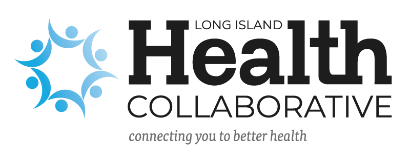 Ongoing Engagement
Collaborative Communications
Bi-weekly email newsletter to 400+ contacts
Submit your free events, resources, jobs, and more to boliveri@nshc.org
Subscribe to Collaborative Communications

LIHC Events Calendar
Submit your events here

Walk with a Doc / Walk Safe with a Doc
Opportunity to partner
LIHC handles coordination, just asks for your efforts to co-promote
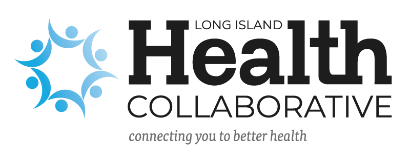 Ongoing Engagement
Upcoming Walks
Walk with a Doc: Harborfront Park
Saturday, May 18, 2024 at 10 AM
Harborfront Park, Port Jefferson, NY 11777
Led by Dr. Shamim Khan, Cardiologist, Catholic Health

Walk with a Doc: Belmont Lake State Park
Saturday, June 15, 2024 at 10 AM
Belmont Lake State Park
Led by Dr. Keasha S. Guerrier, Family Medicine, Long Island Jewish Valley Stream Hospital

Walk with a Doc: Sunken Meadow
Saturday, September 21, 2024 at 10 AM
Sunken Meadow State Park
Led by Dr. Anupama Paranandi, Preventive Medicine Resident, Stony Brook Medicine
Walk Safe with a Doc: New Hyde ParkWednesday, April 17, 20241 PM at Hillside Library155 Lakeville Rd, New Hyde Park, NY Led by Jerry A. Rubano MD FACS, NYU Langone Hospital-Long IslandRegister HereWalk Safe with a Doc: SmithtownTuesday, April 30, 20241 PM at St. Catherine of Siena Hospital50 Rte 25A, Smithtown, NY 11787Led by Dr. Robert Courgi, St. Catherine of Siena HospitalRegister Here
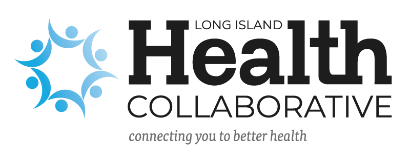 Future 2024 Meetings
The LIHC is moving! New office, still in Hauppauge
Hybrid quarterly meetings to continue, registration links on LIHC website
Thursday, June 27, 9:30-11:30 AM 
Thursday, September 26, 9:30-11:30 AM
Thursday, December 5, 9:30-11:30 AM
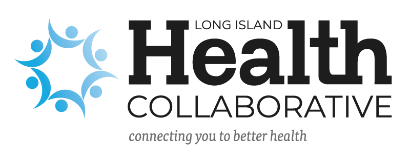 Discussion
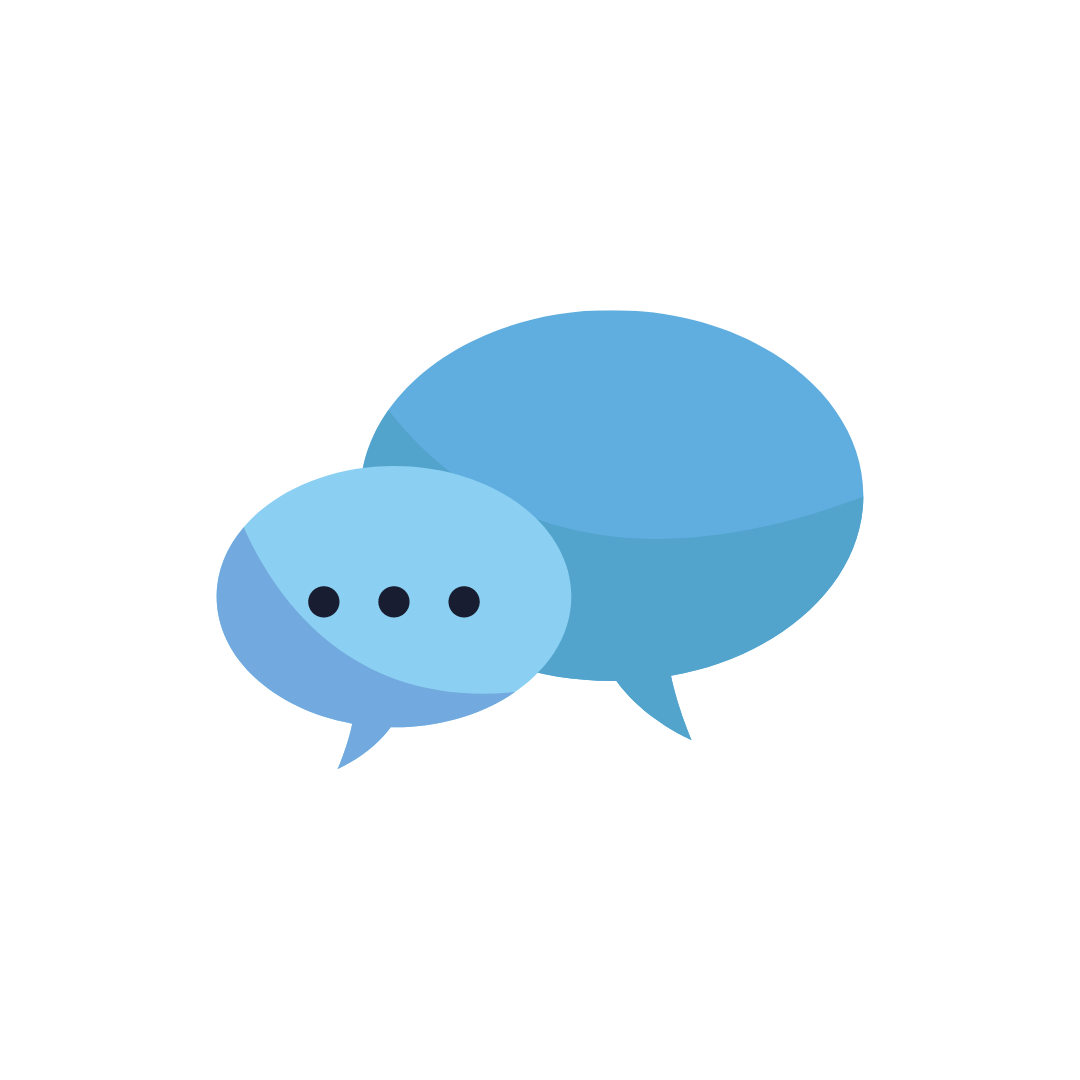 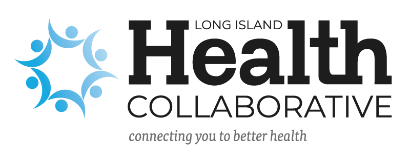 Adjournment
Thank you!
www.lihealthcollab.org
(631) 963-4167 lihc@nshc.org
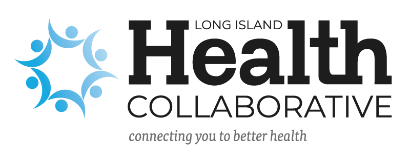